Special Issue of the IEEE TGRS on “Inter-Calibration of Satellite Instruments”:
Special Issue of the IEEE TGRS on “Inter-Calibration of Satellite Instruments”:
GRWG Report and BriefingTim Hewison on behalf of Dohyeong Kim
Overview
GRWG Chairing
Deliverables
Update Strategy
Challenges
References & Traceability
Expansion
Consistency
User Engagement – Case Studies
GRWG Actions Review
GRWG Chairing
Definition of GSICS Deliverables
GSICS Products for users of satellite data, including calibration corrections/coefficients
GSICS Algorithms, which describe inter-calibration processes, (described by ATBD)  
GSICS Monitoring Reports, assessments  
GSICS Reference datasets, including Solar spectrum, … 
GSICS Tools for use by inter-calibration developers, (GIRO, SBAF, …)  
GSICS recommended standards,conventions and guidelines, 
GSICS User Services, information
Pro-ductscorrections
Intercalib. Algorithms
Monitoring assessmentreports
Calibration datasets
Software and hardware tools
Standards, conventions,
Calibration references
Routine Generation of GSICS Products
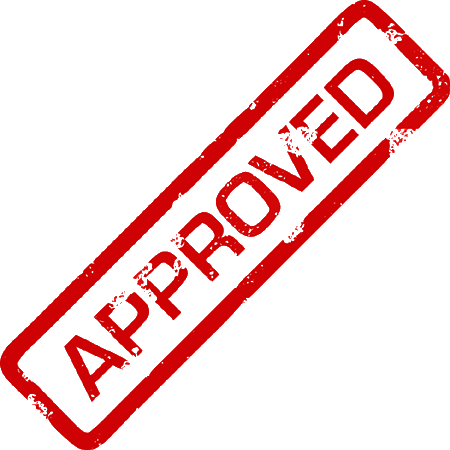 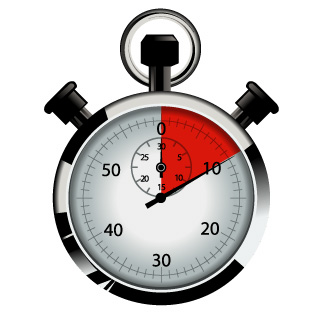 Decision: GSICS should aim to provide users with the most recent available calibration data
at the highest available update frequency, 
allow users to decide how to apply it for their applications. 
For example: 
Considering calibration changes driven by long-term drift:
Users interested in long-term trends may want to apply frequent updates to the calibration corrections (expected to be smaller) to avoid large, artificial jumps in the calibration time series,
Users interested in near real-time applications may want to apply the updates less frequently (e.g. only when it exceeds a certain threshold) to avoid additional calibration noise.
Challenges - References
Multiple References
Merging or Single
Handling Transitions
Traceability
CLARREO/TRUTHS
The Moon
The Sun
Challenges - Expansion
New Instruments
New Channels (GEO NIR)
Sounders
Hyperspectral
High-Resolution
New Sub-Groups
Coordinate with CEOS
GRWG Coordination
Challenges - Consistency
Between Algorithms
Merging Results
DCC/lunar
Spectral
Formats
Focus on Users
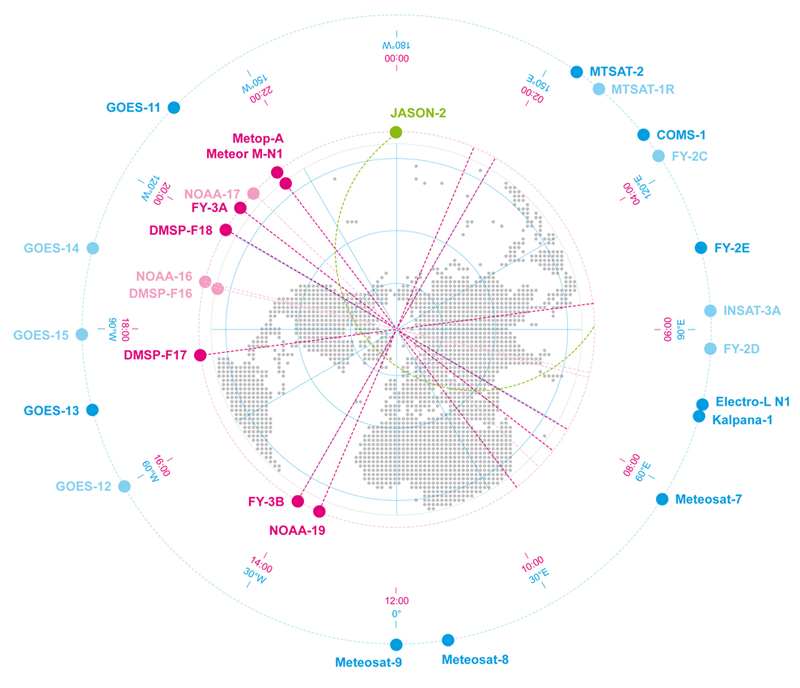 Linking the GEO ring
Comparing GEO-LEO  and GEO-GEO Differences
To Validate Uncertainty estimates
Ensure consistency
Generate global L2 products
Ensure consistency
GSICS Web Meetings 2015/16
GSICS Web Meetings 2015/16
Actions on GRWG Chair Closed during 2015/16
Other GRWG Actions Closed during 2015/16
Actions on GRWG Chair Still Open – Transfer?
Actions on GRWG Chair Still Open – Transfer?
Other GRWG Outstanding Actions
Review items in Bold
Others just as a reminder
Quick review – 10s per page!
So pay attention – look for your agency/name
If you spot one and have an update stop me!
Other GRWG Actions Still Open
Other GRWG Actions Still Open
Other GRWG Actions Still Open
Other GRWG Actions Still Open
Other GRWG Actions Still Open
Other GRWG Actions Still Open
Other GRWG Actions Still Open
GSICS Operations Plan
Actions are tracked in a topic on GSICS Development Wiki: https://gsics.nesdis.noaa.gov/wiki/Development/GsicsOperationsPlan
Grown too cumbersome to use
Wishlist:
Clear actionees – e.g. Chair, Agency Rep, Raporteur, Person
Filterable – like GSICS Product Catalog – by name/open
Sortable – by name/org, status, open/closed date
Standardised – numbering – Actionees
Add closed dates
Add outcomes (with optional links)
Easier for actionees to add outcomes
Automatic reminders & notifications on closure
…
Thank You for your contributions!
Special Issue of the IEEE TGRS on “Inter-Calibration of Satellite Instruments”:
Special Issue of the IEEE TGRS on “Inter-Calibration of Satellite Instruments”:
Infrared Sub-Group Report Tim Hewison
GSICS GEO-LEO IR Product Status 2016-02
Full GSICS Product Catalog available at http://www.star.nesdis.noaa.gov/smcd/GCC/ProductCatalog.php
IR Product Development within GSICS
GEO-LEO IR hyperspectral
Progress existing products to Operational Status
Promote new products to Demonstration Status
Application of Prime GSICS Correction concept
To merge multiple reference instruments
To allow corrections to cover diurnal cycle
Other Agencies’ plans for Prime GSICS Corrections?
Wednesday afternoon
New IR Product Development within GSICS
Scope potential new GSICS products/deliverables
Alternative inter-calibration algorithms
Retrieved SRFs
GEO-GEO inter-calibration(part  of GEO-ring)
LEO-LEO inter-calibration
Traceability of Reference Instruments
Plans for TANSO-FTS/2 & CLARREO
Wednesday morning & afternoon
Thank You for your contributions!